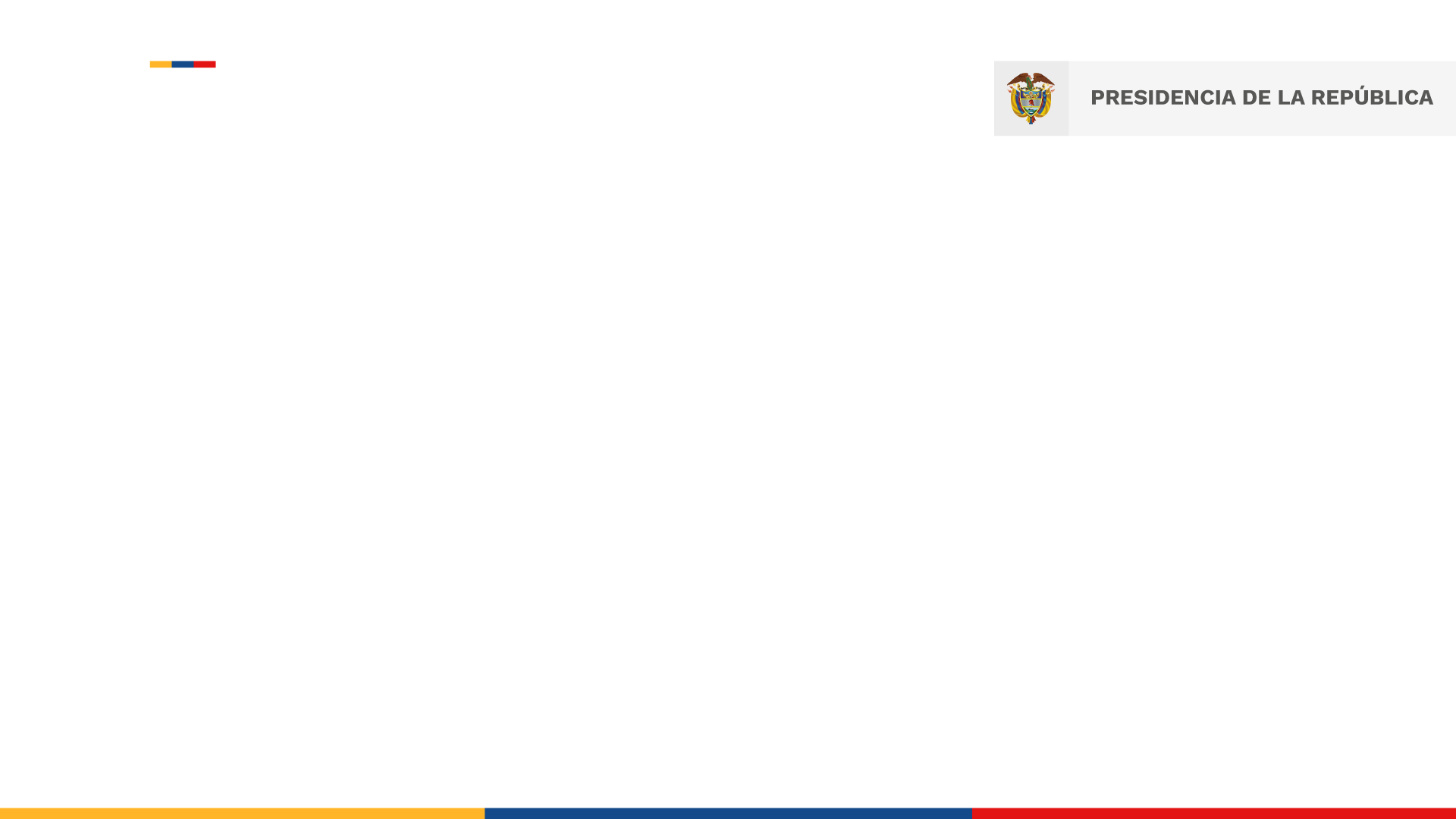 JUNIO 2023
INFORME DE GESTION 
Control  Disciplinario Interno
Primer Semestre 2023


Vicepresidencia de Gestión Corporativa
Control  Disciplinario  Interno
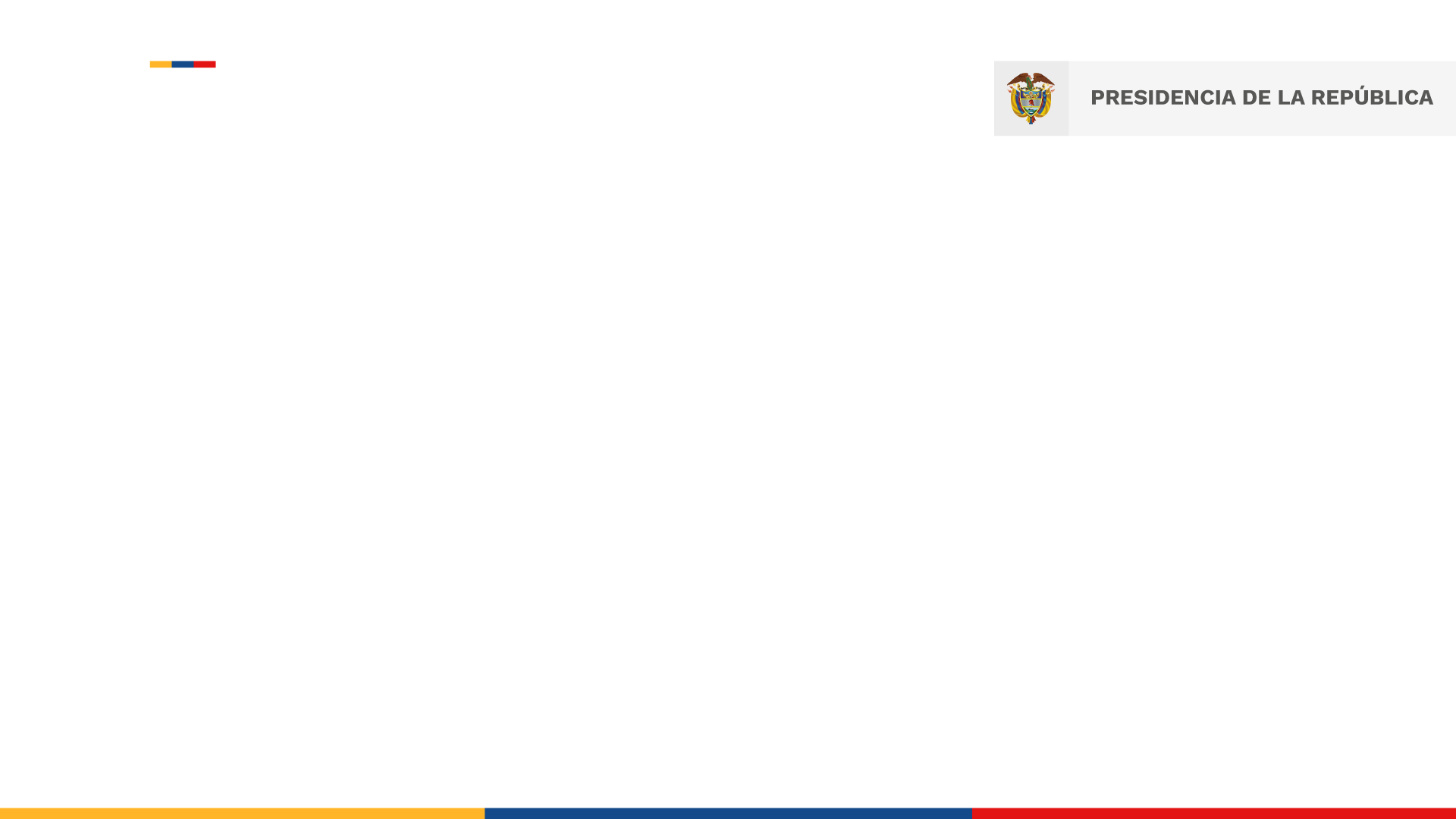 Presentar las actividades y providencias, resultado de la  gestión de los procesos  disciplinarios
OBJETIVO
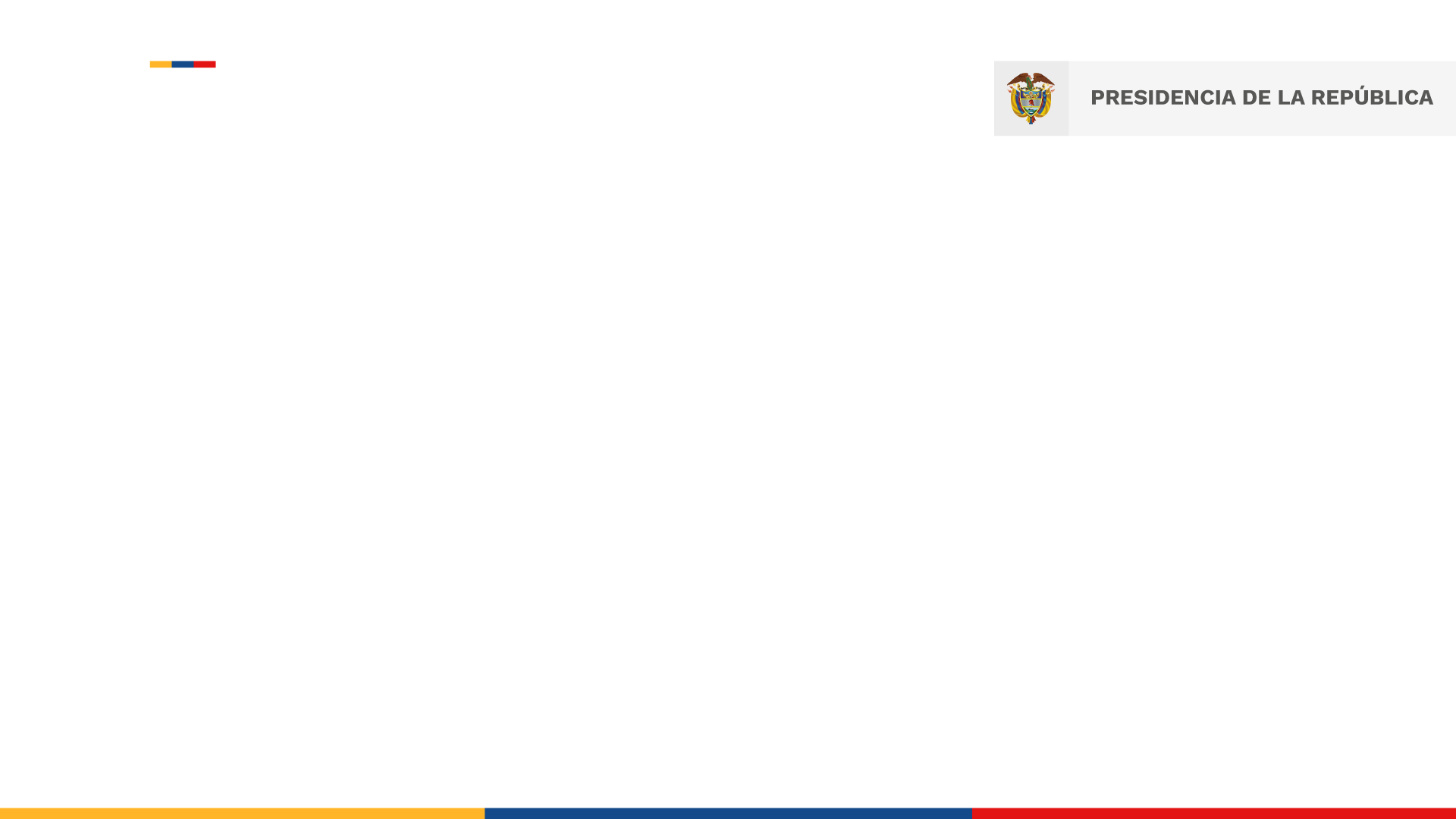 ALCANCE
Actividades tendientes a fortalecer las políticas de prevención de conductas constitutivas de infracción al Código General Disciplinario mediante la actividad disciplinaria.
Procesos Disciplinarios 
Primer Semestre - 2023
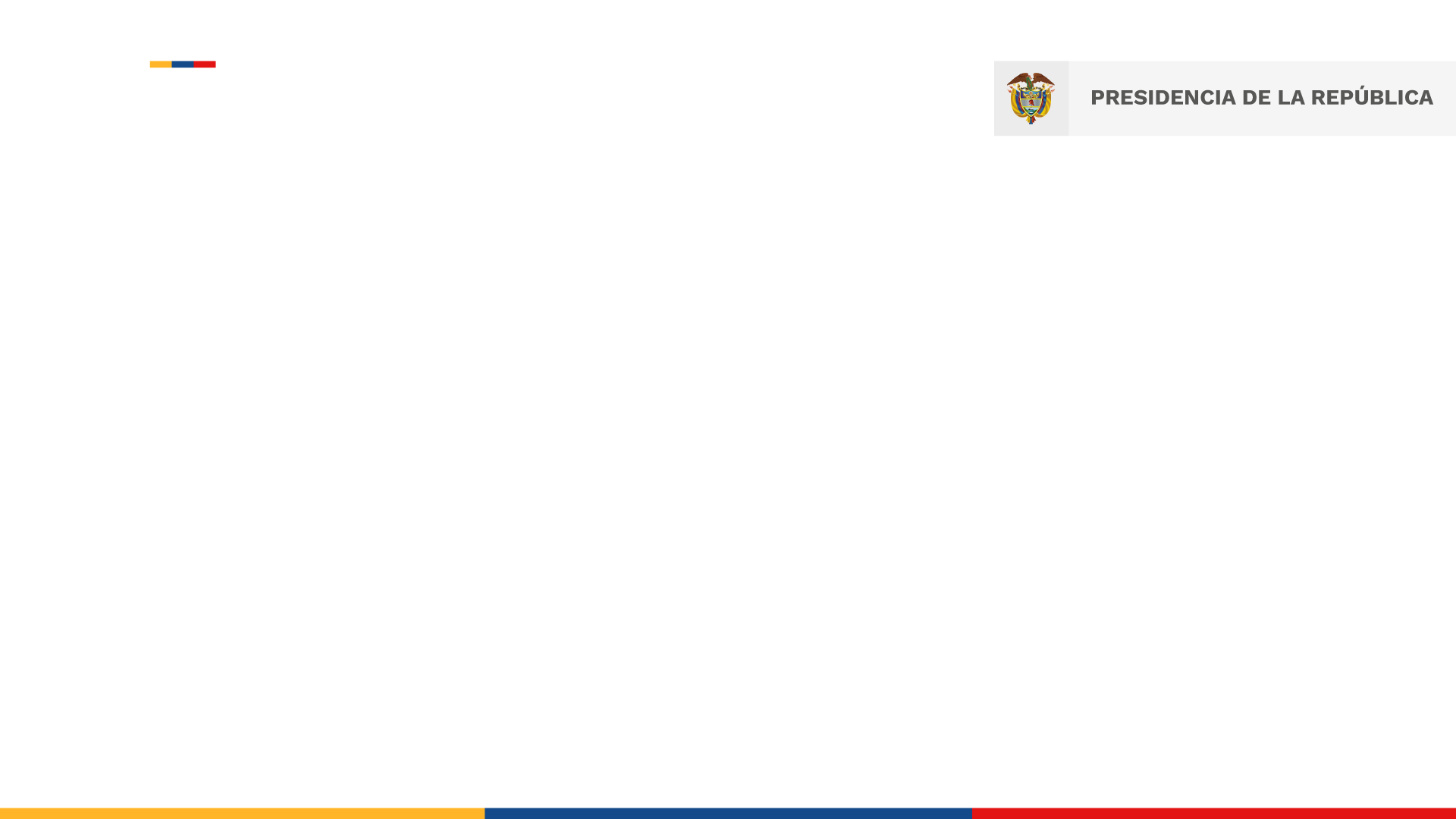 # PROCESOS CADUCADOS / # TOTAL DE PROCESOS  DEL PERIODO 

0 / 54 = 0,0%
                                                                                                                                                     
 54 es el resultado de sumar:

# procesos iniciales (42)        
# procesos ingresados (10 semestre)
INDICADOR  DE RIESGO:

IMPUNIDAD

Primer Semestre

2023
*Total de asistentes tomado de los listados generados por la plataforma.
Prevención en materia disciplinaria 
Primer Semestre - 2023
OBJETIVO
El Equipo Disciplinario de la Vicepresidencia de Gestión Corporativa de la Agencia Nacional de Infraestructura ha dado inicio a las jornadas en materia disciplinaria con un enfoque  netamente preventivo. 

Se busca proporcionar a nuestros funcionarios, contratistas y colaboradores, fundamentos y herramientas que les permitan cumplir con sus funciones y contratos con total compromiso con la entidad, aportando al cumplimiento de los fines estatales. Para ello, se están generando espacios de acercamiento que nos permitan informar a los funcionarios sobre sus derechos y obligaciones, previniendo de manera efectiva la ocurrencia de conductas que a futuro pueda generar reproches en contra de quienes la ejecutan. 

Esperamos que la información suministrada sea útil y aplicable por parte de todos los involucrados en la gestión de la ANI.
Ecards
Primer Semestre - 2023
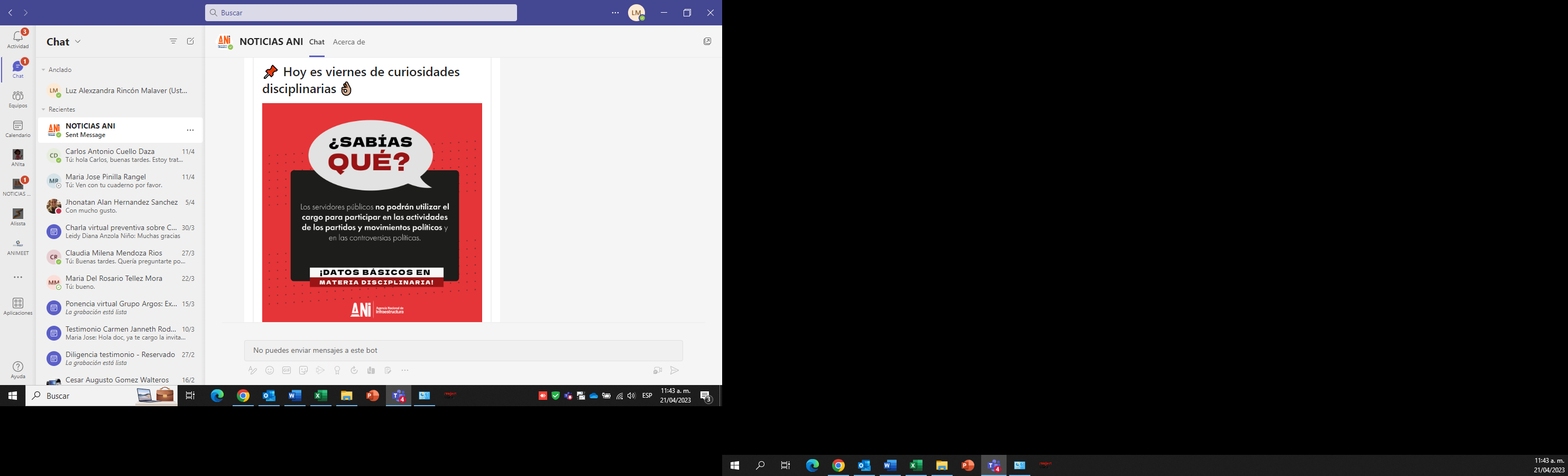 Ecards 
Primer Semestre - 2023
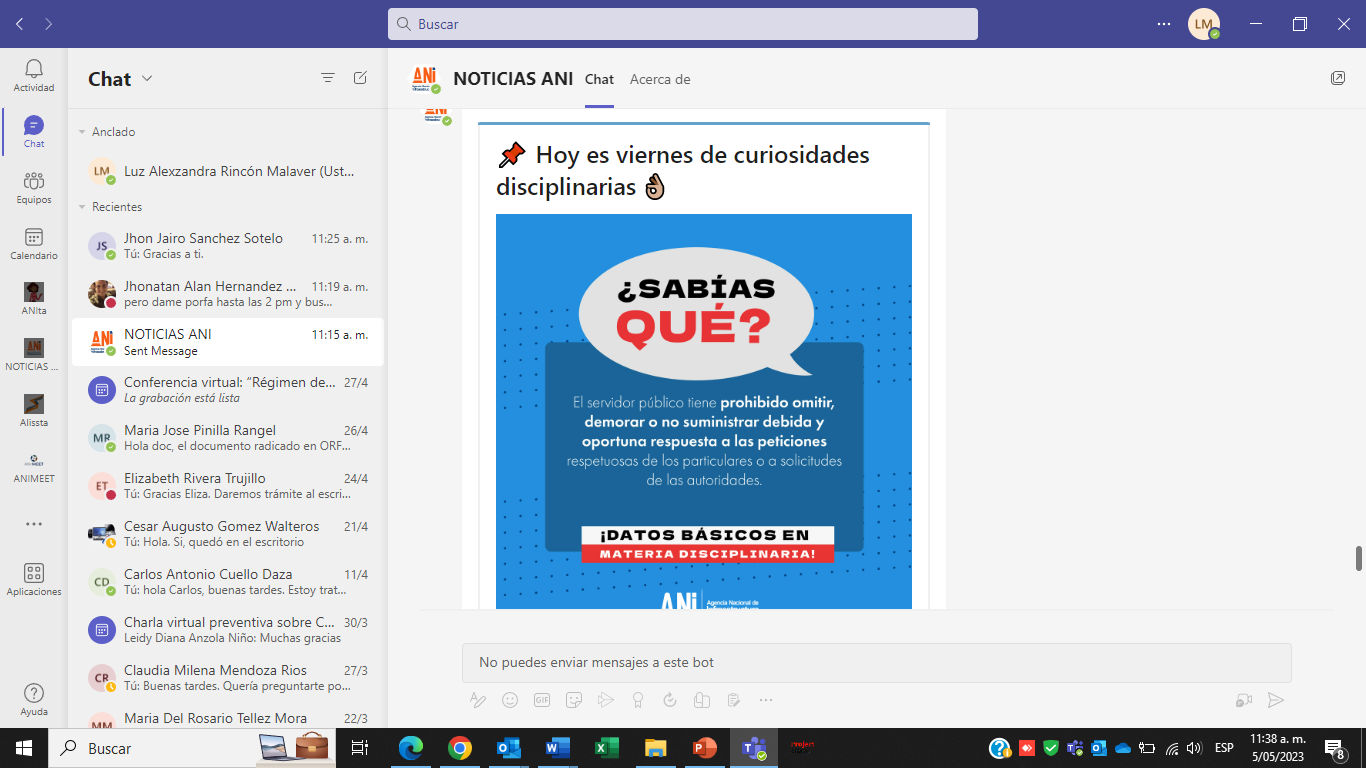 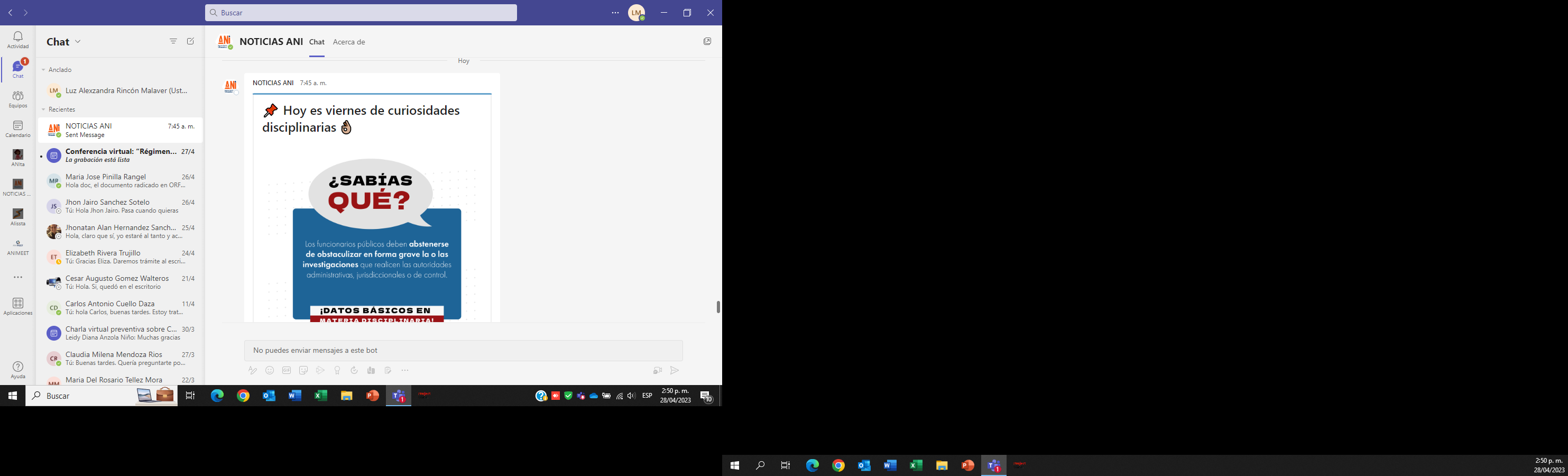 Ecards 
Primer Semestre - 2023
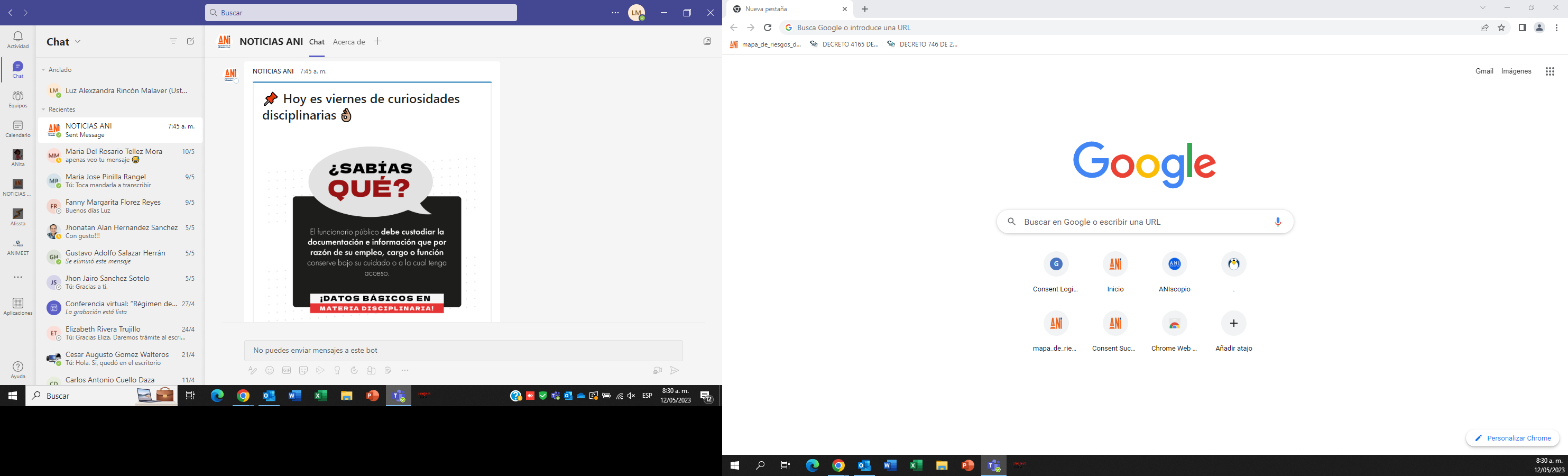 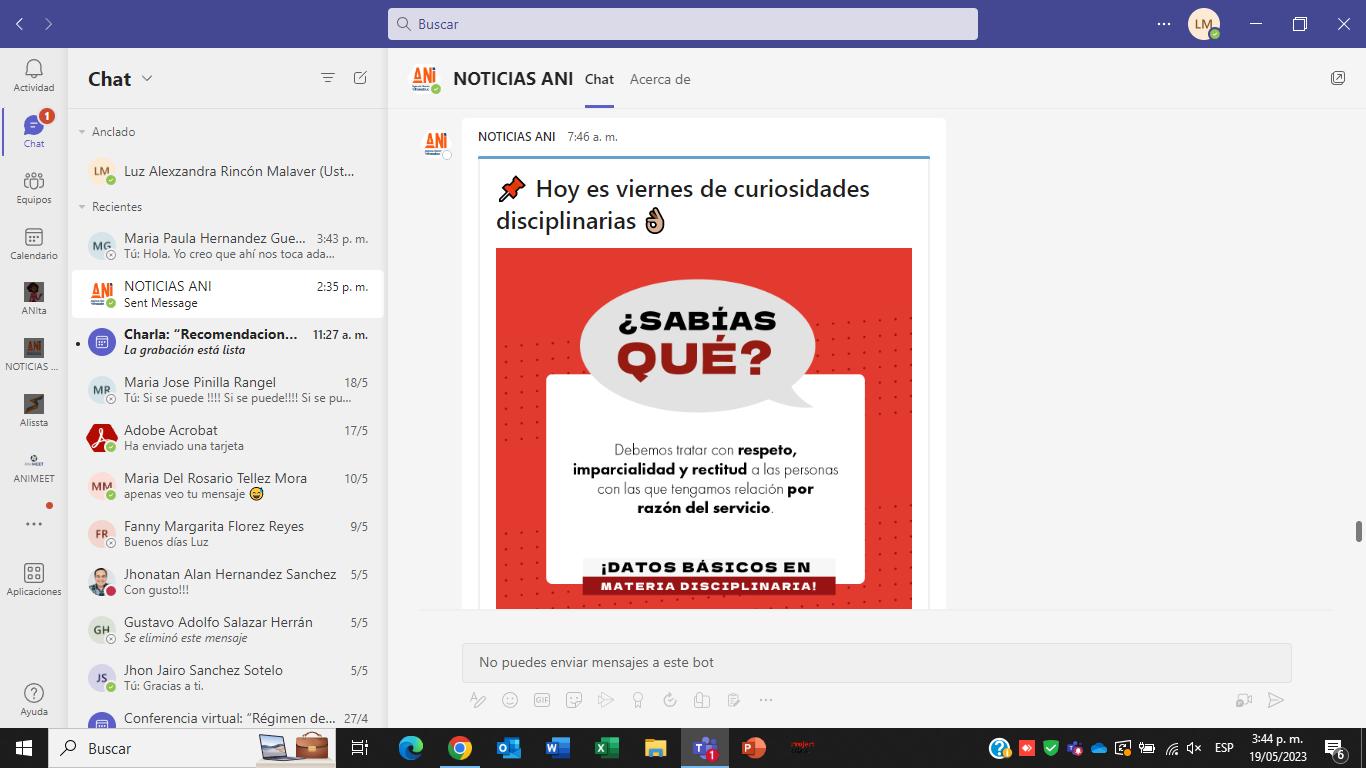 Ecards 
Primer Semestre - 2023
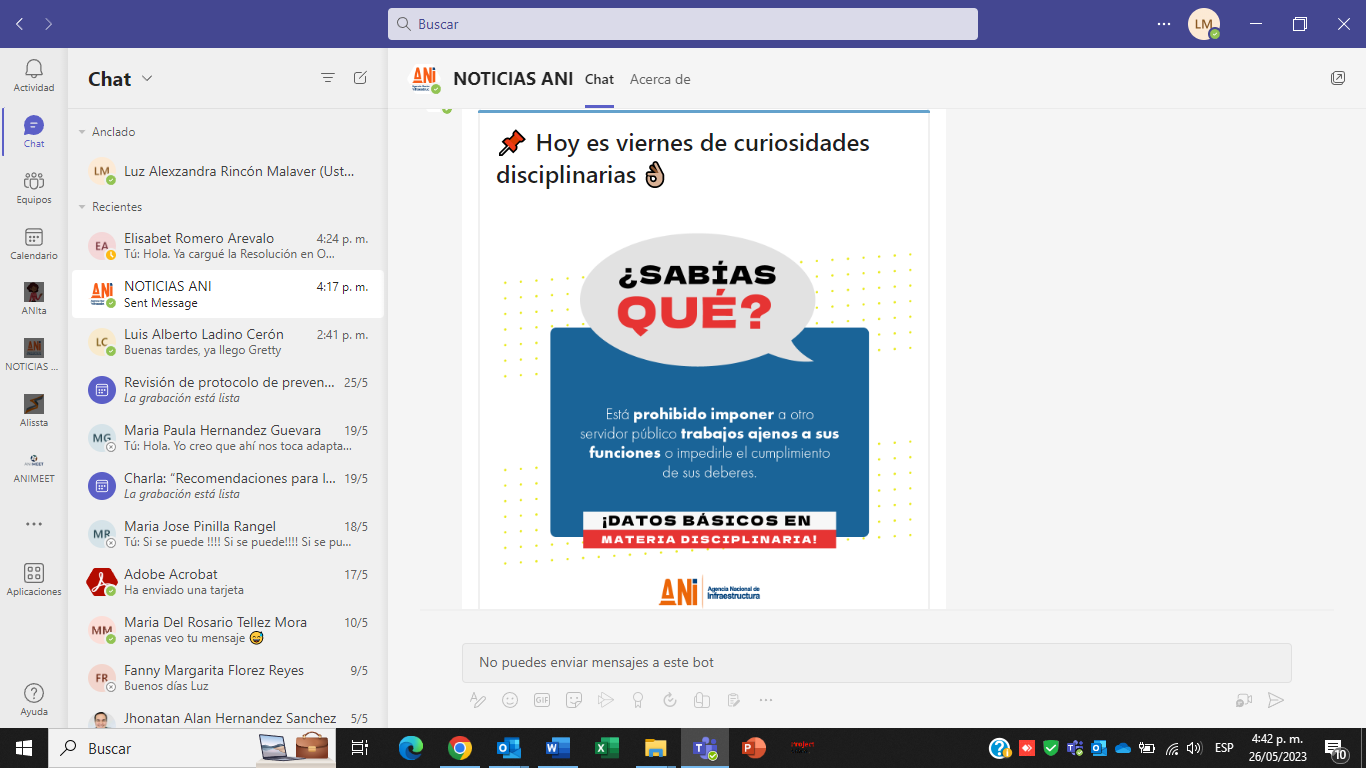 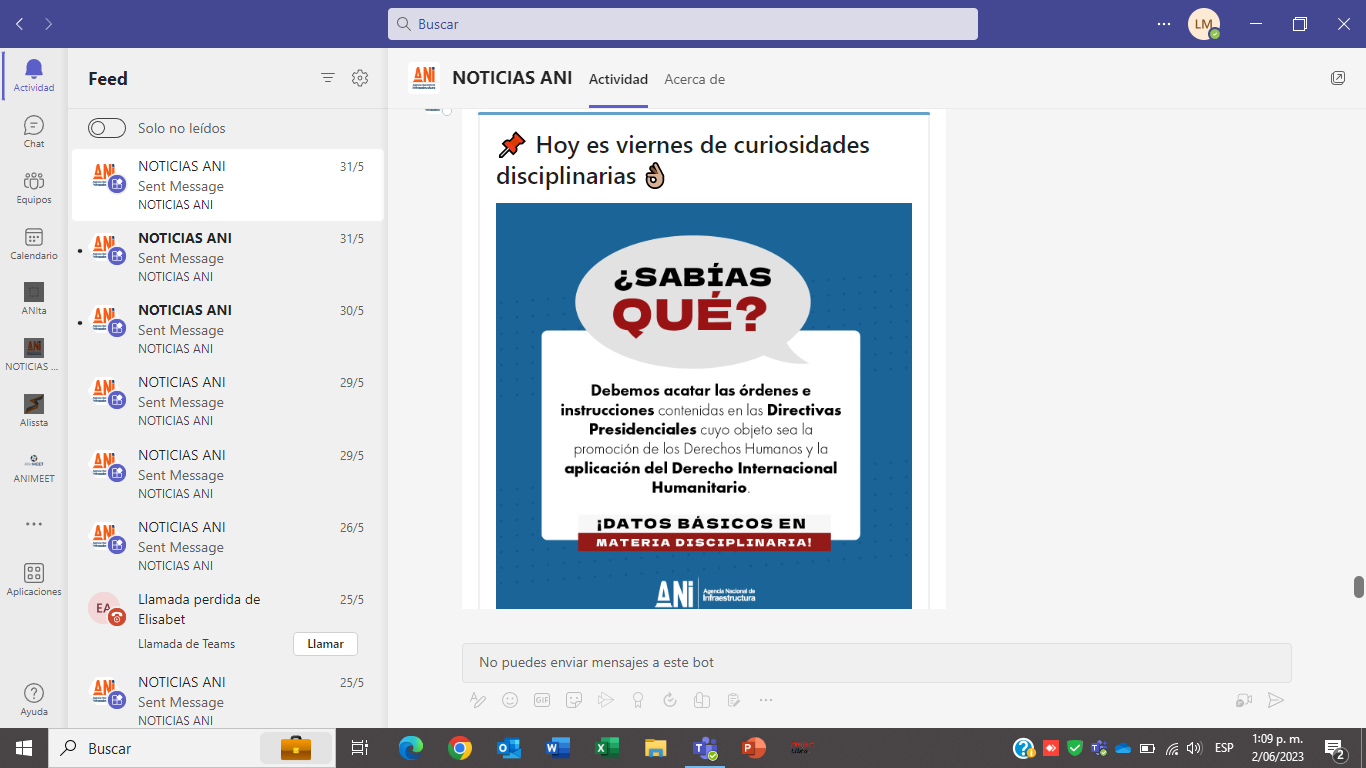 Ecards 
Primer Semestre - 2023
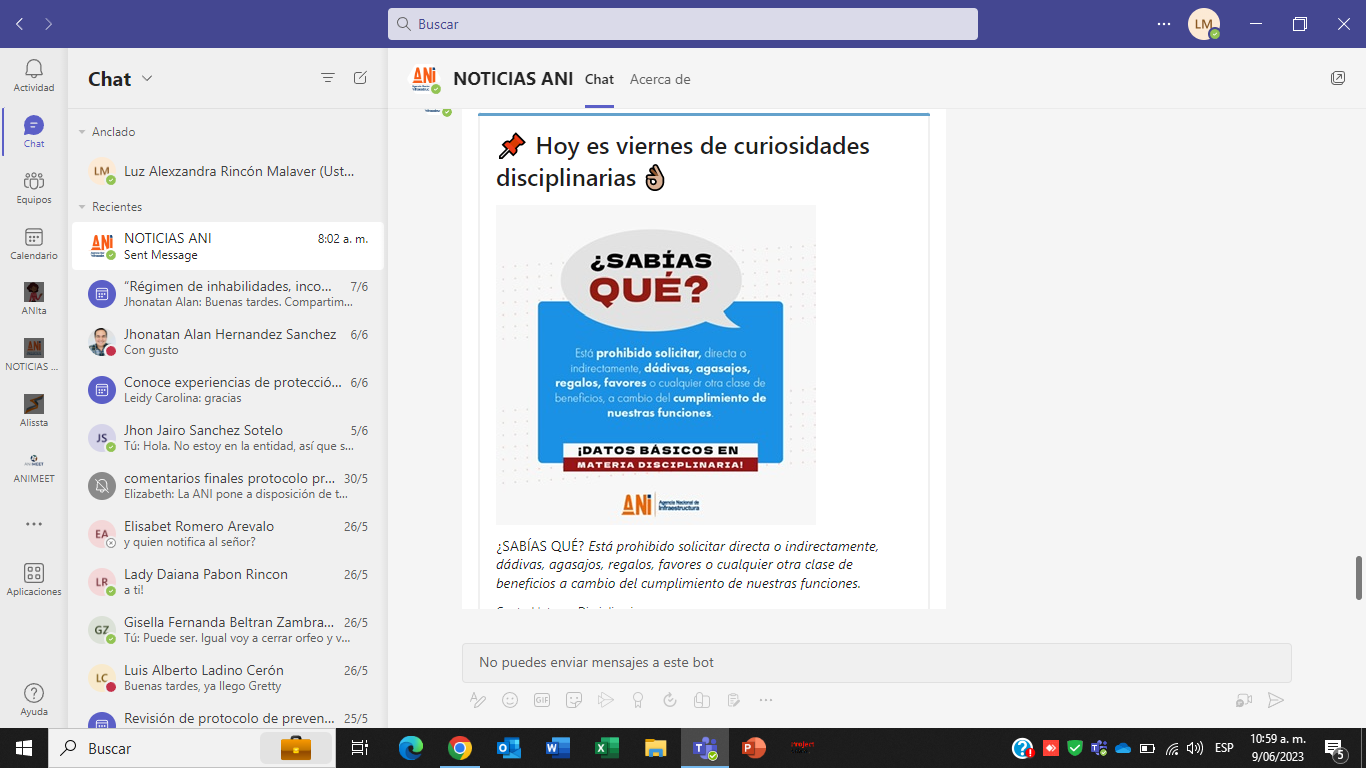 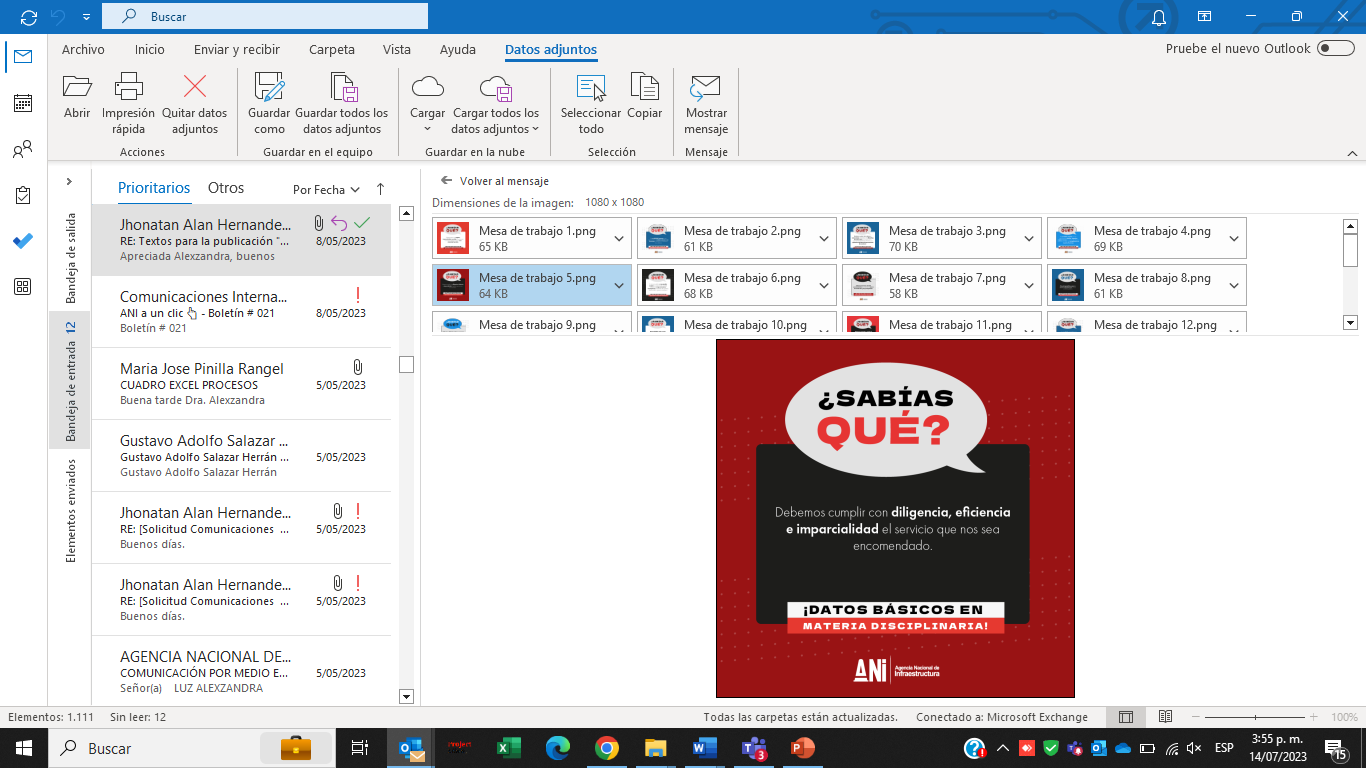 Ecards 
Primer Semestre - 2023
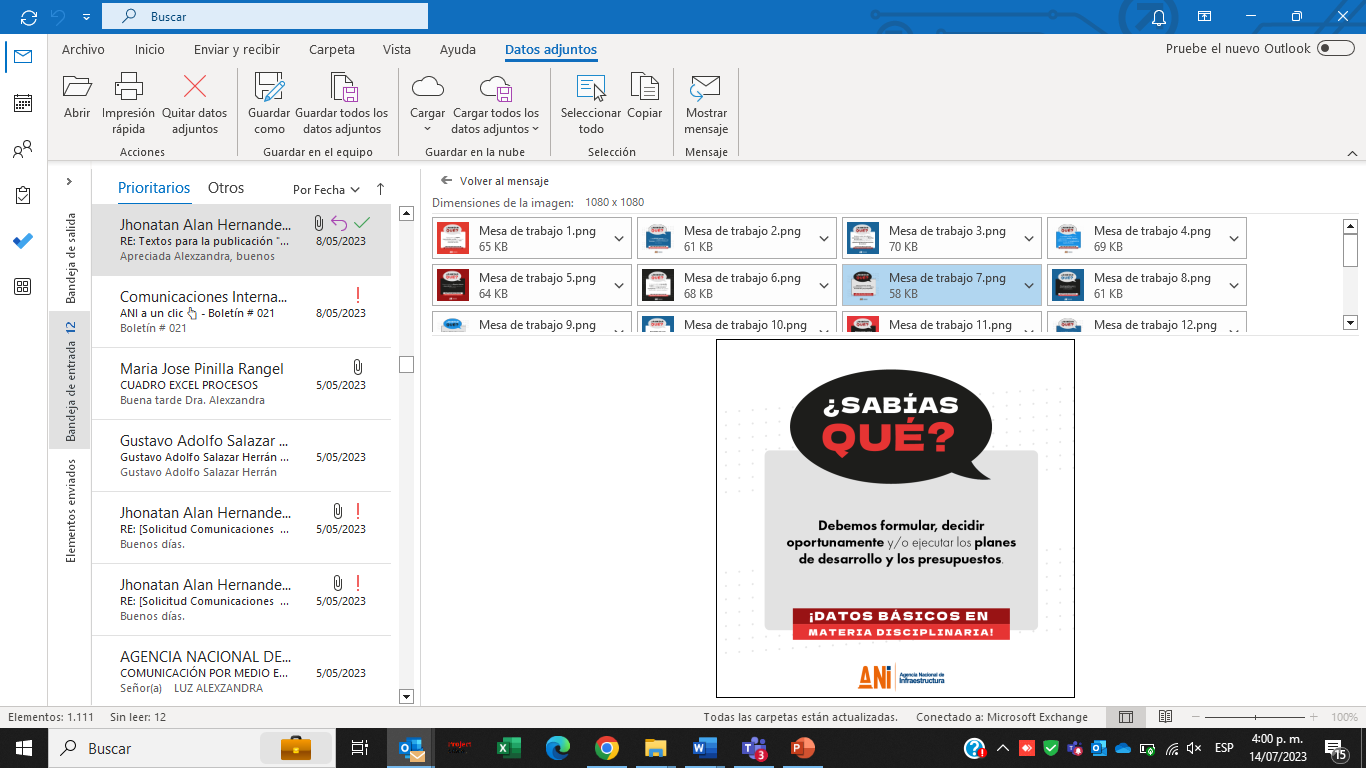 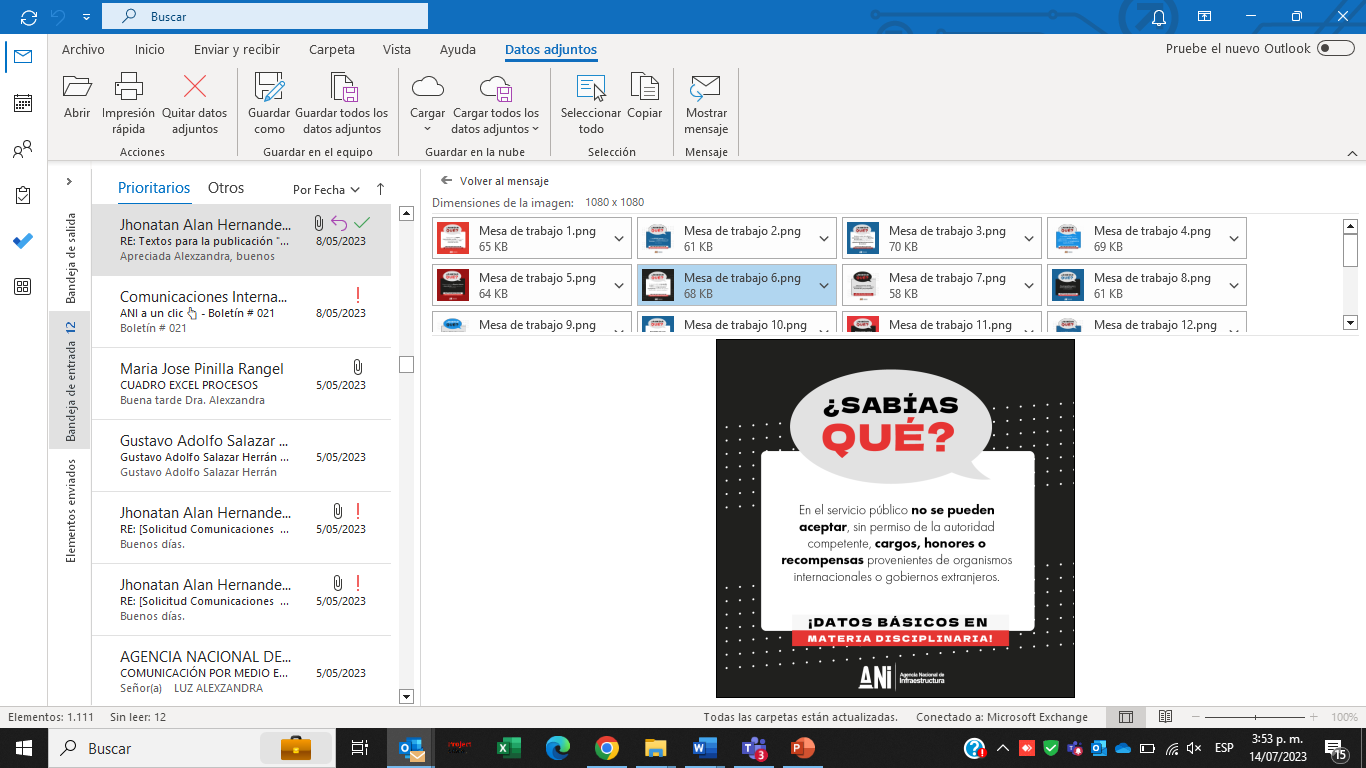